Knowledge Organiser - Football
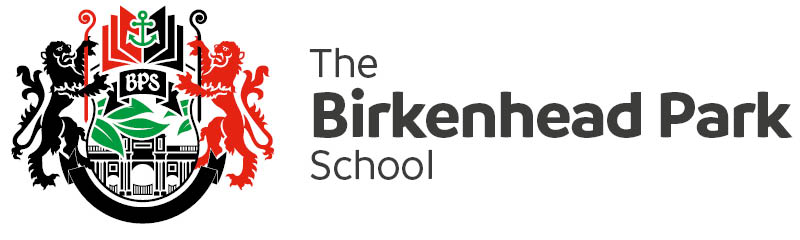 Sport Specific Terminology – Set Pieces
Formations & Match Timings
Football Pitch
1
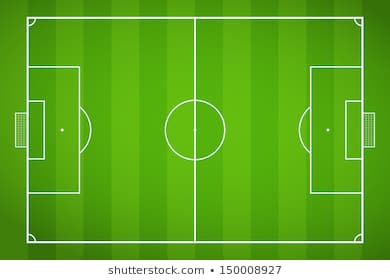 Football Skills & Techniques
Rules of the Game
Player Positions